Separation Lab overview
Given a mixture of Sand, Salt, Poppy Seeds and Iron Filings, design and execute a separation method. 
Write a proposed procedure to start. 
When executing your procedure, record every action you take in the order you do them to create the real procedure that you used.
Separate, dry and weigh each of the four substances.
Determine the percent composition of each of the four substances in the mixture.
Determine the percent recovery of matter from the mixture.
Separation strategies
Basic strategy was to separate out the iron first using a magnet, then use water to help separate the other three.  Most of you used the first strategy. Some of you filtered the poppies with the sand and had to add a second portion of water and decant. (If you added water before using the magnet, you’d use the last strategy.) Identify which of the three strategies you used. A, B, or C
A.						B.								C.
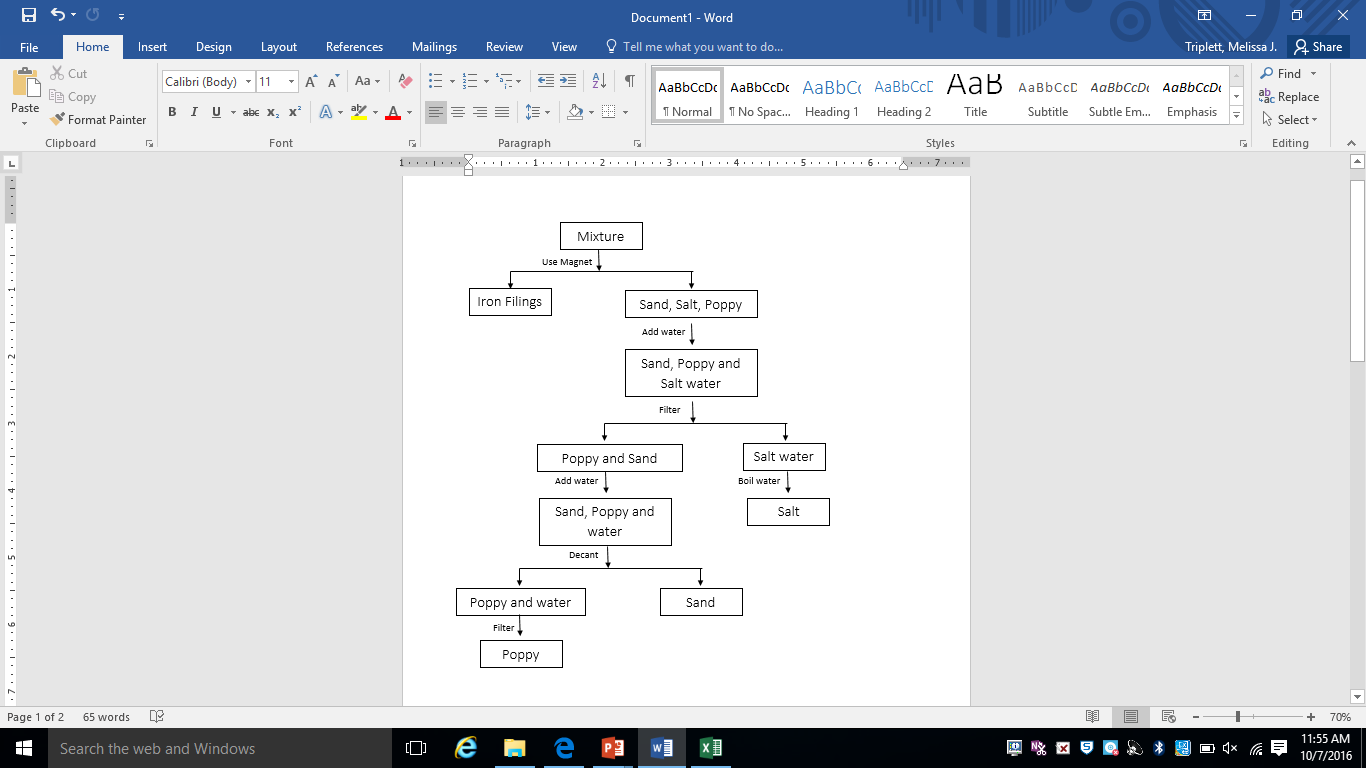 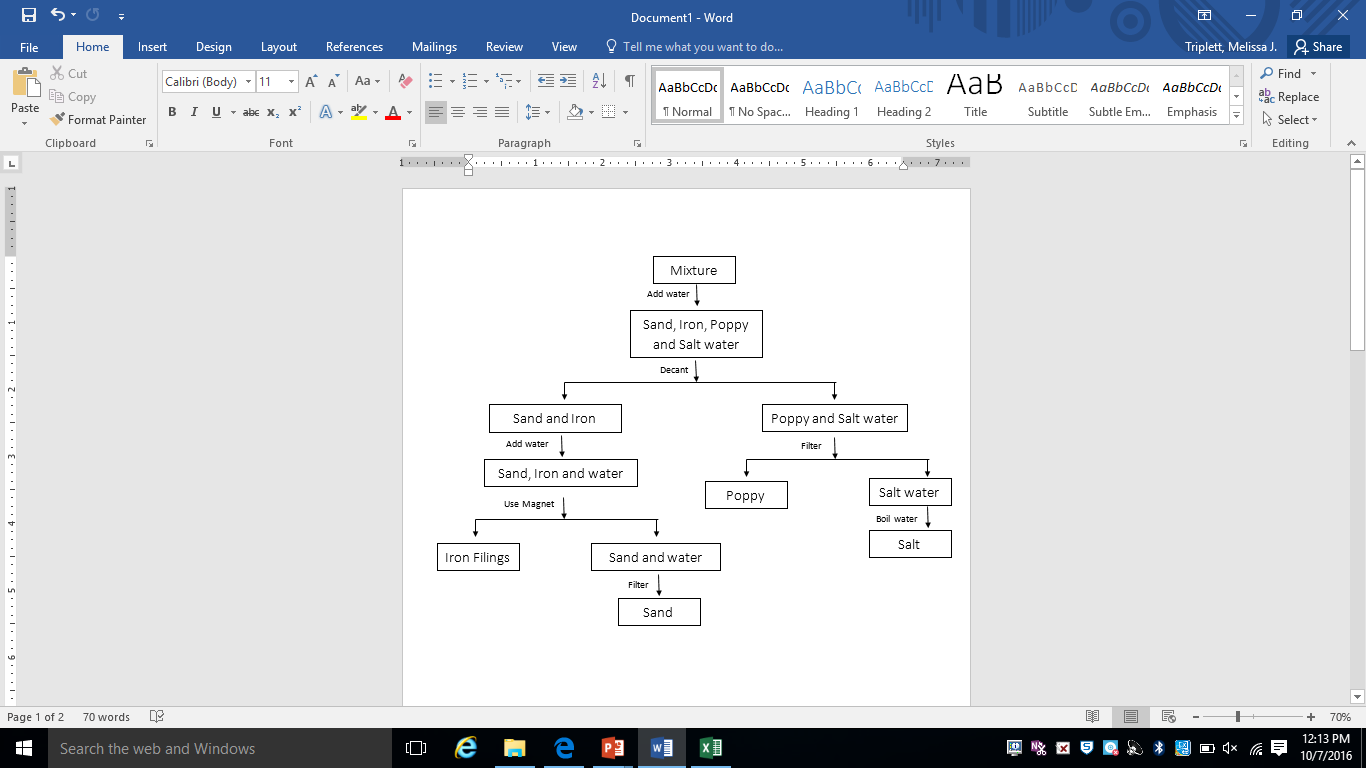 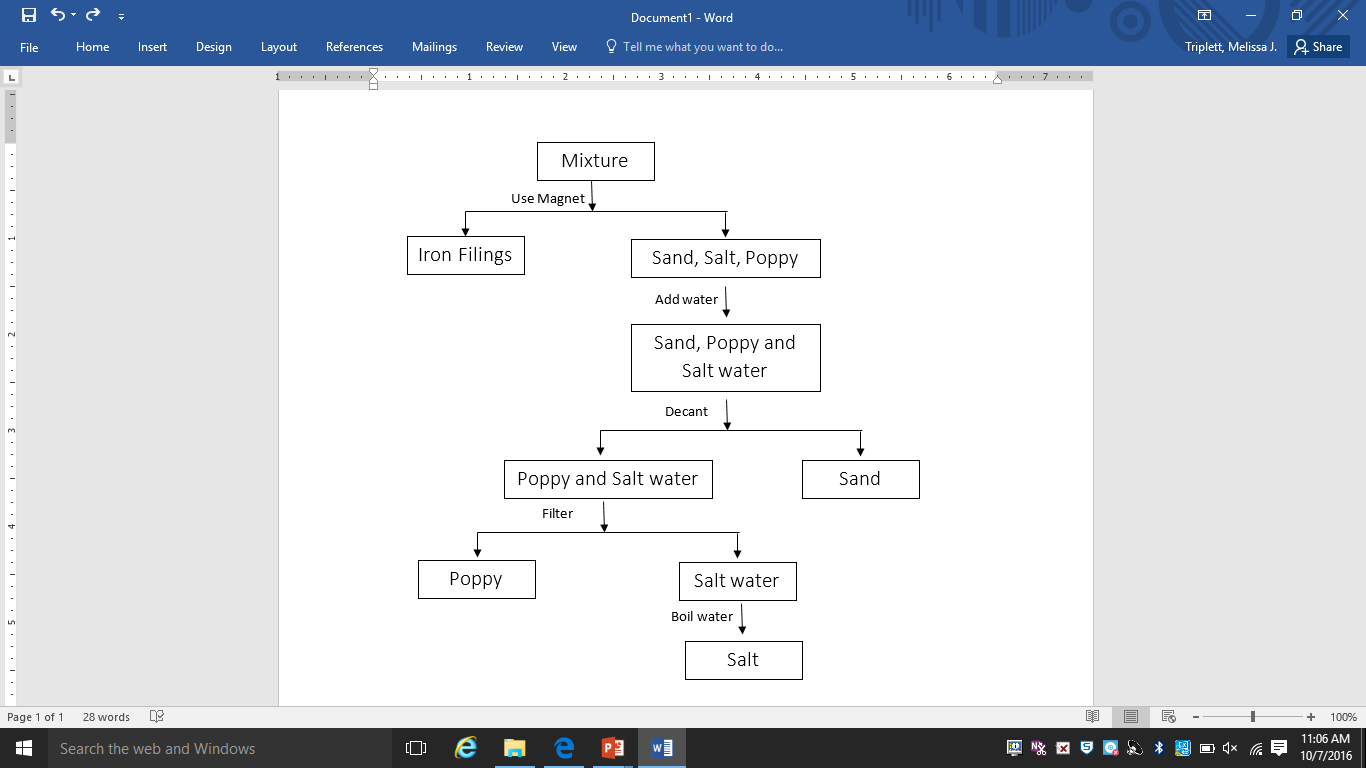 Abbreviated Report Format
Shortened format (still 25 pts)– not all sections of the general report present.
Perform lab work in pairs or trios 	Share data with partner(s)
Each student writes their own report
Hand written is easiest for this report. But typed is acceptable.
Prelab (3) – Include your original flow chart, procedure and data table.
Procedure (5) – Include the notes you generated during lab and any measurements you made. Indicate which of the above strategies you used, A, B, or C.
Data Table and Calculations (10) – four dry mass weights, percent compositions, percent recovery
Discussion questions (7) – from  lab handout
Procedure – KEY for this lab!!!
Attach your first proposed procedure as your prelab
List your ACTUAL procedure in the report
Describe what YOU ACTUALLY DID!! 
If you didn’t write it down at the time, you may recreate your procedure from memory, but DO NOT copy a procedure from someone else. 
Should be different from your proposed procedure as you tried things and made modifications based on observations
Should include the specific kinds of equipment you used (eg. 250 mL beaker)
Data and Calculations
You should have plenty of qualitative observations for this lab, recording what things looked like after significant steps in the procedure.
The quantitative data you should have will be what you really put on a balance: Mixture + cup, Poppy + filter paper, Filter paper, or empty beaker etc…
Calculations:
Determine the initial mass of the mixture. 
Determine the mass of the separated sand, salt, iron and poppy.
Determine the total mass recovered.
Determine the percent composition of each of the 4 substances.  (component/mixture x 100)
Determine the percent recovery. (sum of 4 components/mixture x 100)
Questions
For each of the four components, describe a specific physical property that enabled you to separate it from the rest of the mixture.
In your estimation, how successful were you (on a scale of 1-10) in separating and recovering each of the four components: Sand, Salt, Fe Filings, and Poppy Seeds? Justify your estimations of your success, based on your observations.
What made you decide to do your procedural steps in the order in which you did them? Would any order have worked?
If you were able to do the lab over again, what specific things would you do differently?
Name two materials or tools that weren’t available that might have made your separation easier.